Honors Precalc: Warm Up
1.) (arithmetic series) You get offered a job with a starting salary of $45,000 out of college and are guaranteed a raise of $1,400 after each year. Find your total earnings over 10 years.


2.) (geometric series) from the video lesson (my ppt. online goes along with the video and section 12.3 if you want to
 re-watch it at a later time).
Determine if the infinite series is convergent or divergent. If it converges, find it’s sum.
Converging/Diverging
Infinite series can converge or diverge.
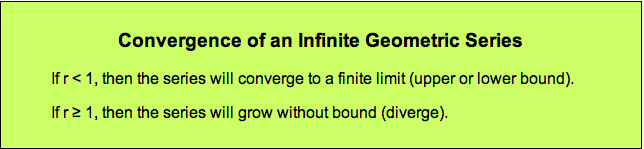 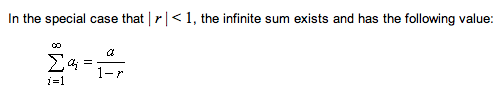 Example 1:
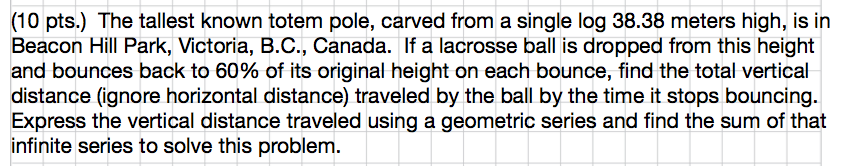 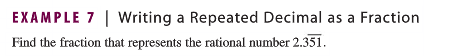 Practice Problems: This is HW #47Whatever you don’t finish today is HW (skip #9/10)OPTIONAL: complete 12.3 #16, 17, 21, 23. Your HW this weekend will be to watch another video. We will review Monday for the quiz Tuesday
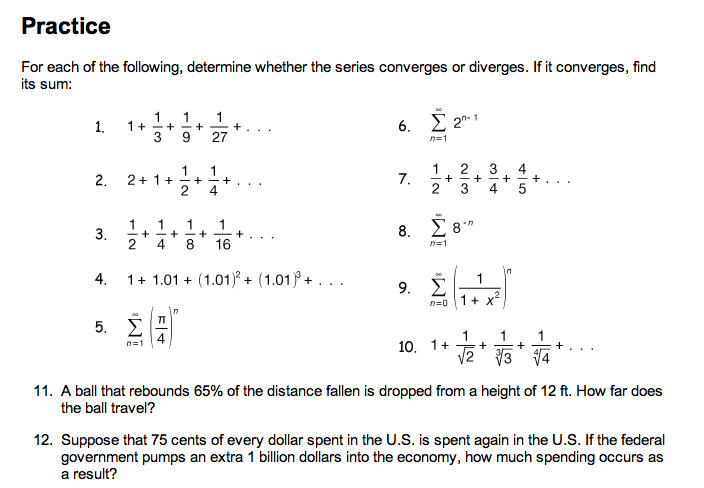